ГБОУ СОШ пгт Мирный
СП ДО « Детский сад №25 « Лесная сказка»
Продуктивная деятельность: работа с незавершенным продуктом                                          Воспитатель:     Грушева Наталья Николаевна                                                                                             первая квалификационная категория
Работа с незавершенным продуктом :
ребенку могут быть предложены продукты, в структуре которых присутствует незавершенность, и которые ребенок должен завершить. Также, это могут быть продукты с неочевидным конечным видом и назначением и требующие творческой разработки.
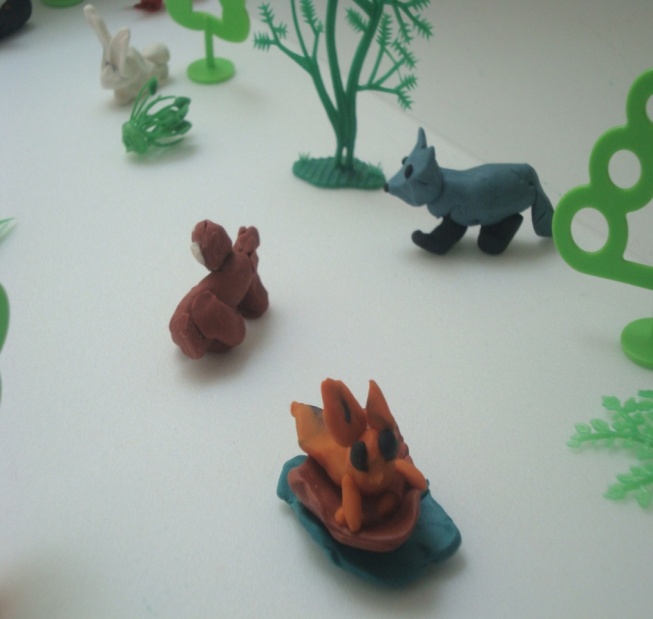 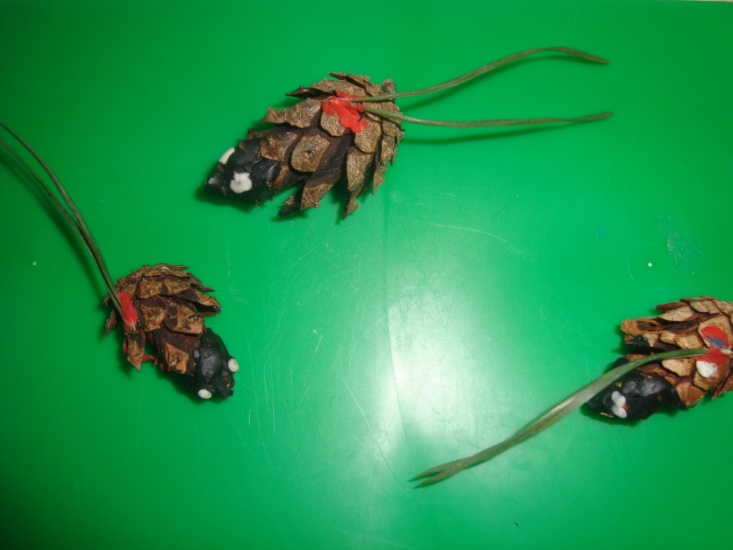 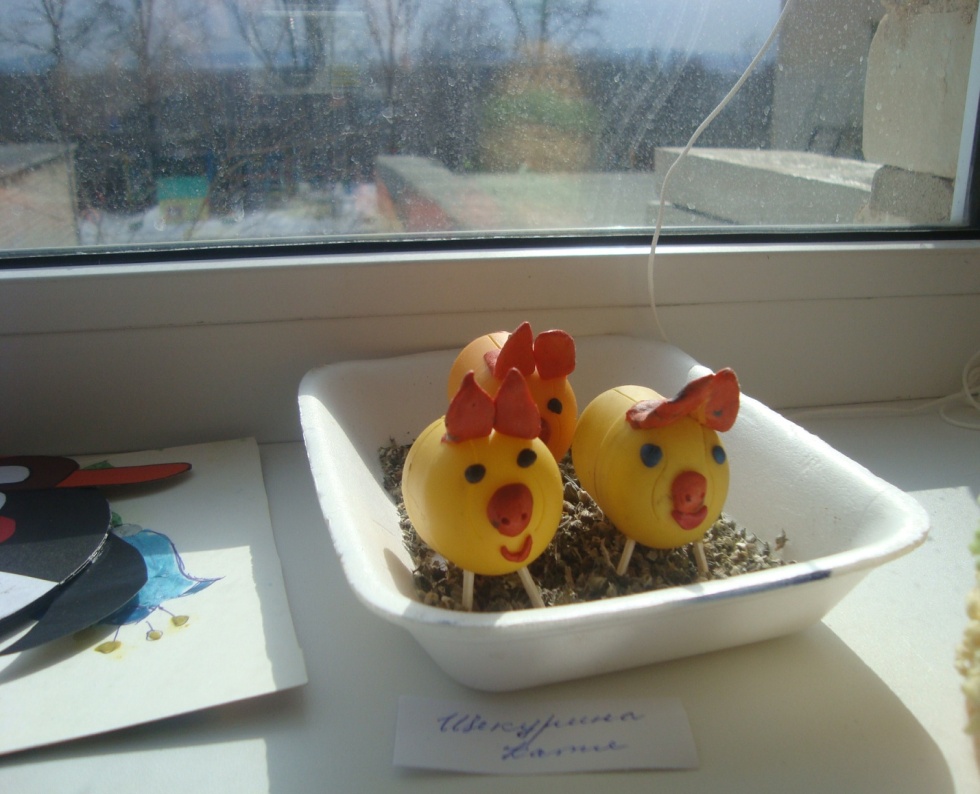 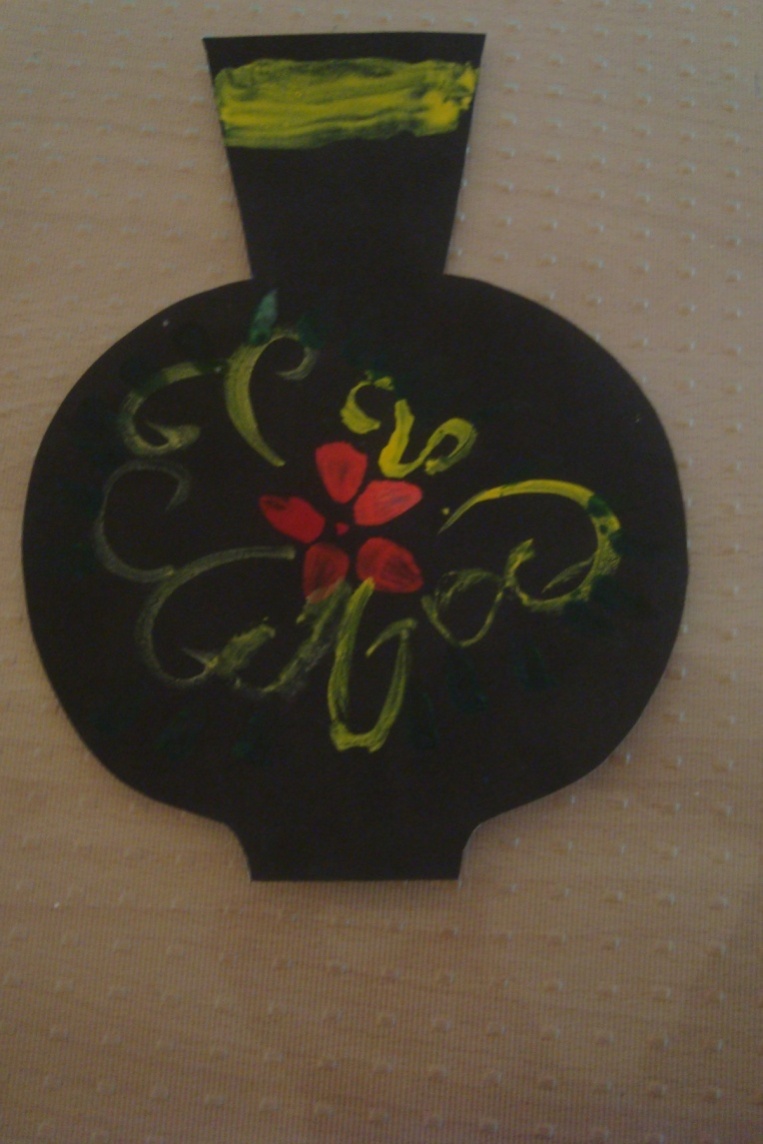 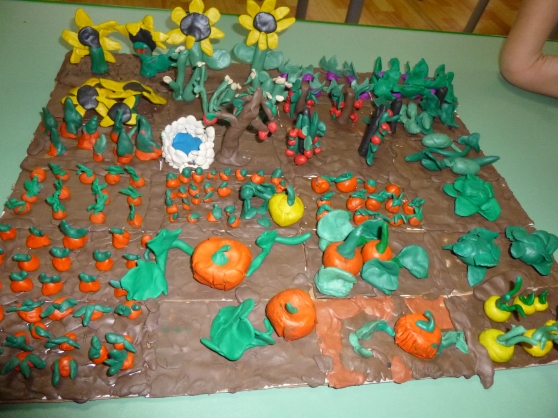 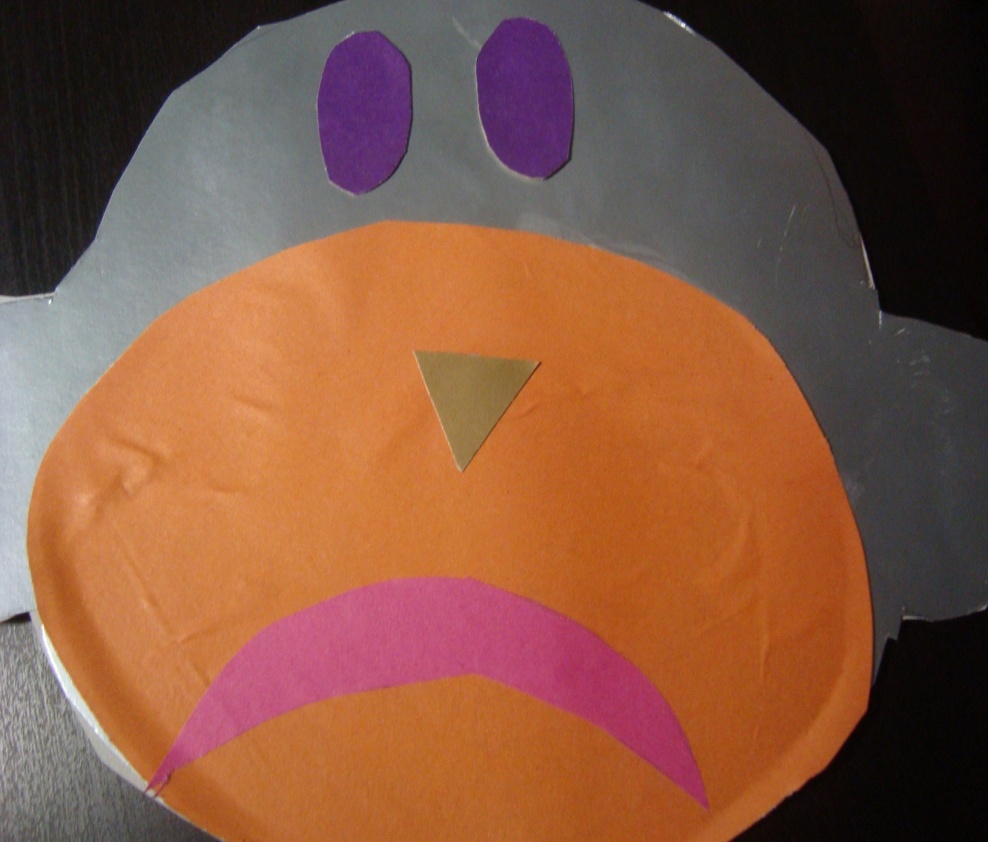 СПАСИБО ЗА ВНИМАНИЕ!